Equivalent Resistance (Req)
Parallel Resistor and Current Division
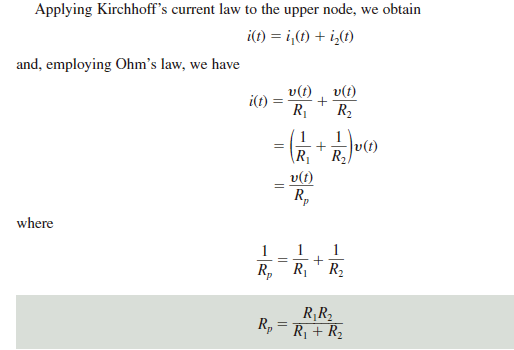 Parallel Resistor and Current Division
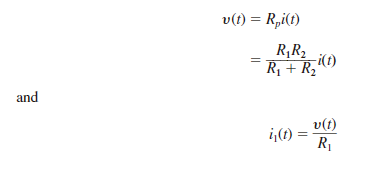 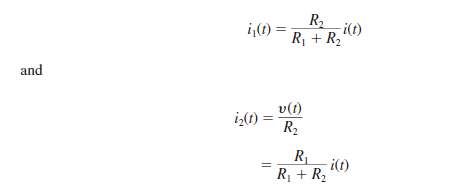 Equivalent Resistance (Req)
Series and Parallel Resistor Combinations
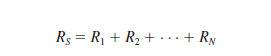 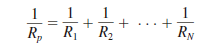 Equivalent Resistance (Req)
Series and Parallel Resistor Combinations
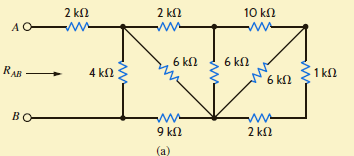 Equivalent Resistance (Req)
Series and Parallel Resistor Combinations
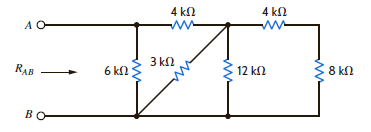